Adult Education and Literacy Measureable Skills Gains Targets for PY’16-’17
Carrie Tupa
Adult Education and Literacy
Texas Workforce Commission
6.27.16
Changes to Measurable Skills Gain under WIOA
Measurable Skill Gains under WIOA
Sec 116 (2)(A)(i)(V): “the percentage of program participants who, during a program year, are in an education or training program that leads to a recognized postsecondary credential or employment and who are achieving measurable skill gains toward such a credential or employment”
PY’16
Department of Education required TWC to set targets for each of the 11 educational functioning level measures, to be measured in a manner consistent with how these were measured under WIA
Performance on this measure in subsequent years may be calculated differently, based on final regulations
Promoting Year-Round Enrollment
TWC has been trying to encourage year-round enrollment for AEL programs to ensure that those seeking to improve their literacy and numeracy skills and pursue a diploma/equivalent have enrollment options when they are ready
Historic data shows that the far less than 25% of those served during the year become participants in the 4th quarter.
Casemix
The term “casemix” refers to the mixture of students enrolled across the various quarters.
This results in two “population groups”
Quarters 1-3
Quarter 4
Blended Proportional Targets
TWC sets separate targets for each of the two populations (casemix) then combines them together
This method:
Recognizes inherent differences in results likely to be achieved for each population;
If a grantee has a significant shift in their casemix (i.e. a much larger proportion of students in Q4), the overall target is adjusted
Grantees are expected to meet the sub-targets and adjusted overall target
If a grantee’s casemix changes, their overall target will be adjusted accordingly
Quarter of Performance
Quarters referenced are the quarter a participant first becomes enrolled in the program year (reaches 12+ hours):
Q1-3: Participant first becomes enrolled (reaches 12+ hours) from July 1 – March 31
Q4: Participant first becomes enrolled (reaches 12+ hours) from April 1 – June 30
Sample Target
Sample Target (2)
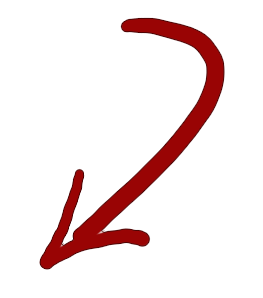 Students who reach 12+ hours between Q1-3 will be counted towards this outcome, regardless of when or if they progress test
Sample Target (3)
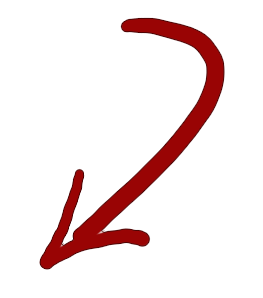 Students who reach 12+ hours in Q4 will be counted towards this outcome, regardless of when or if they progress test
Example Scenario
In PY’14-’15, for ABE Beginning Literacy, grantee enrolled 98% of participants in Q1-3, and 1. 82% of participants in Q4.
Example Scenario (2)
In PY’14-’15, for ABE Beginning Literacy, grantee enrolled 98% of participants in Q1-3, and 1. 82% of participants in Q4.
If this “casemix” doesn’t change, your sub-targets/targets will be what was originally sent out
Example Scenario (3)
Example Scenario (4)
Example Scenario (5)
Using the Planning Tool
Step 1: Select your program from the drop-down list
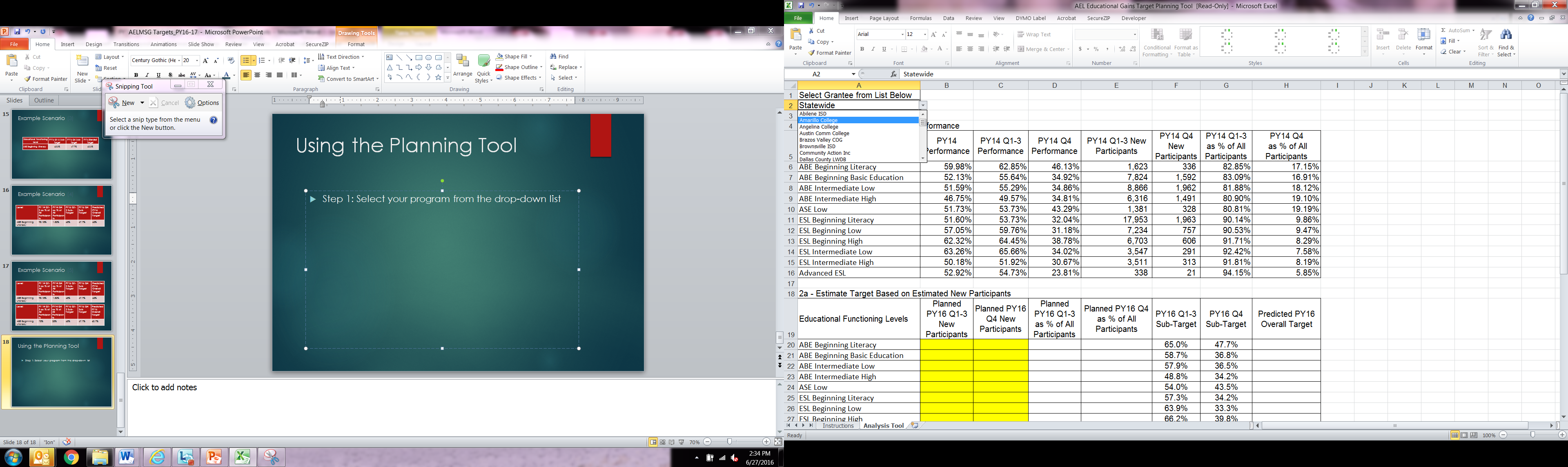 Using the Planning Tool (2)
Section 1 will generate PY’14 Performance
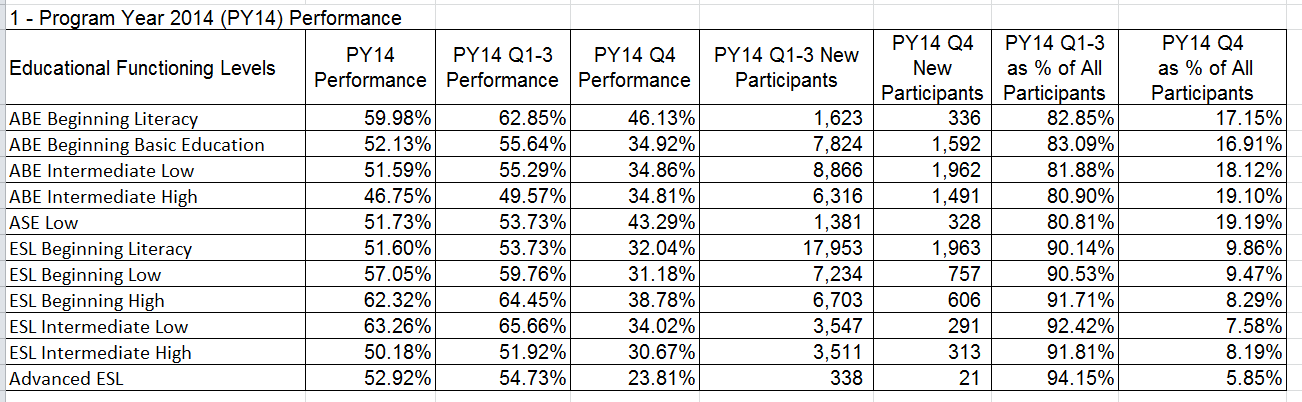 Using the Planning Tool (3)
Section 2 allows you to “plan” based on a number of participants.
Tips:
Look at your PY’16 Target
Look at your PY’15 % across levels, YTD, using table IV
Consider how you want to “shift” your population (more enrollments in the Spring, etc)
Using the Planning Tool (4)
PY’16 Target is 200 students
PY’15 YTD % for ABE Beginning Literacy is 10% (or 20 students)
I want to “shift” to enroll ¾ of students in the spring
Using the Planning Tool (5)
PY’16 Target is 200 students
PY’15 YTD % for ABE Beginning Literacy is 10% (or 20 students)
I want to “shift” to enroll ¾ of students in the spring
Using the Planning Tool (6)
PY’16 Target is 200 students
PY’15 YTD % for ABE Beginning Literacy is 10% (or 20 students)
I want to “shift” to enroll ¼ of students in the spring
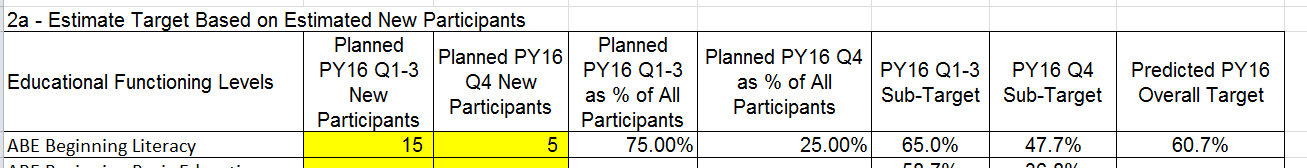 Using the Planning Tool (7)
PY’16 Target is 200 students
PY’15 YTD % for ABE Beginning Literacy is 10% (or 20 students)
I want to “shift” to enroll ¼ of students in the spring
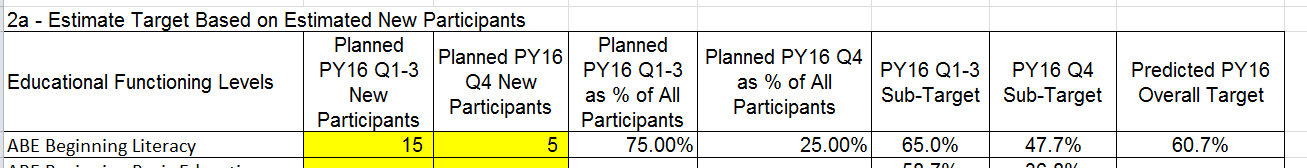 Using the Planning Tool (8)
PY’16 Target is 200 students
PY’15 YTD % for ABE Beginning Literacy is 10% (or 20 students)
I want to “shift” to enroll ¼ of students in the spring
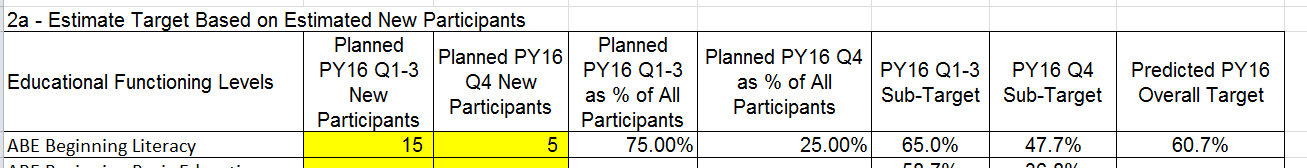 Using the Planning Tool (9)
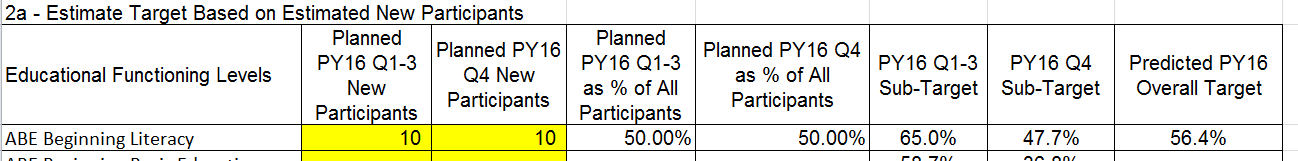 Using the Planning Tool (10)
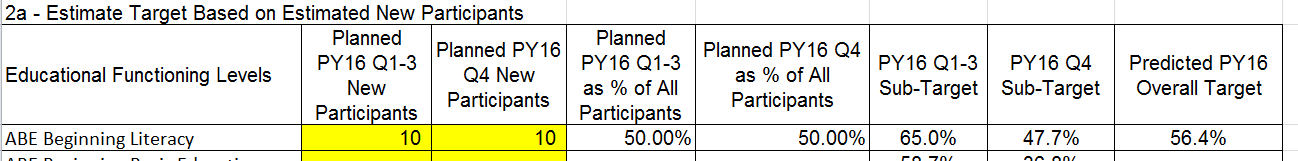 Questions (1)
What if we don’t serve as many students as we predict in the 4th quarter?
As long as you meet your total enrollment target, and you meet your sub-target, your blended overall target will adjust for your revised casemix
Questions (2)
Will TEAMS let us monitor this way?
Yes.  You simply run table IV throughout the year for Q1-Q3, monitoring as you normally have.
When we get to Q4, we will have revised tools/tables/filtering options available for you to review students who are in each group (Q1-3/Q4)
Questions (3)
What are useful applications for planning using this model?
Examples: A transition class that you plan to start late in the year.  You know that your transitions class will have participants that are transitioning to college, so at the ASE levels; if you want to plan for them to transition to a fall enrollment, you would want to enroll them late in the year.  So, you could plan on a higher enrollment in quarter 4 using this model.
Questions?
https://www.surveymonkey.com/r/MSG16-17